Annotation Feedback
Genre Apprentice
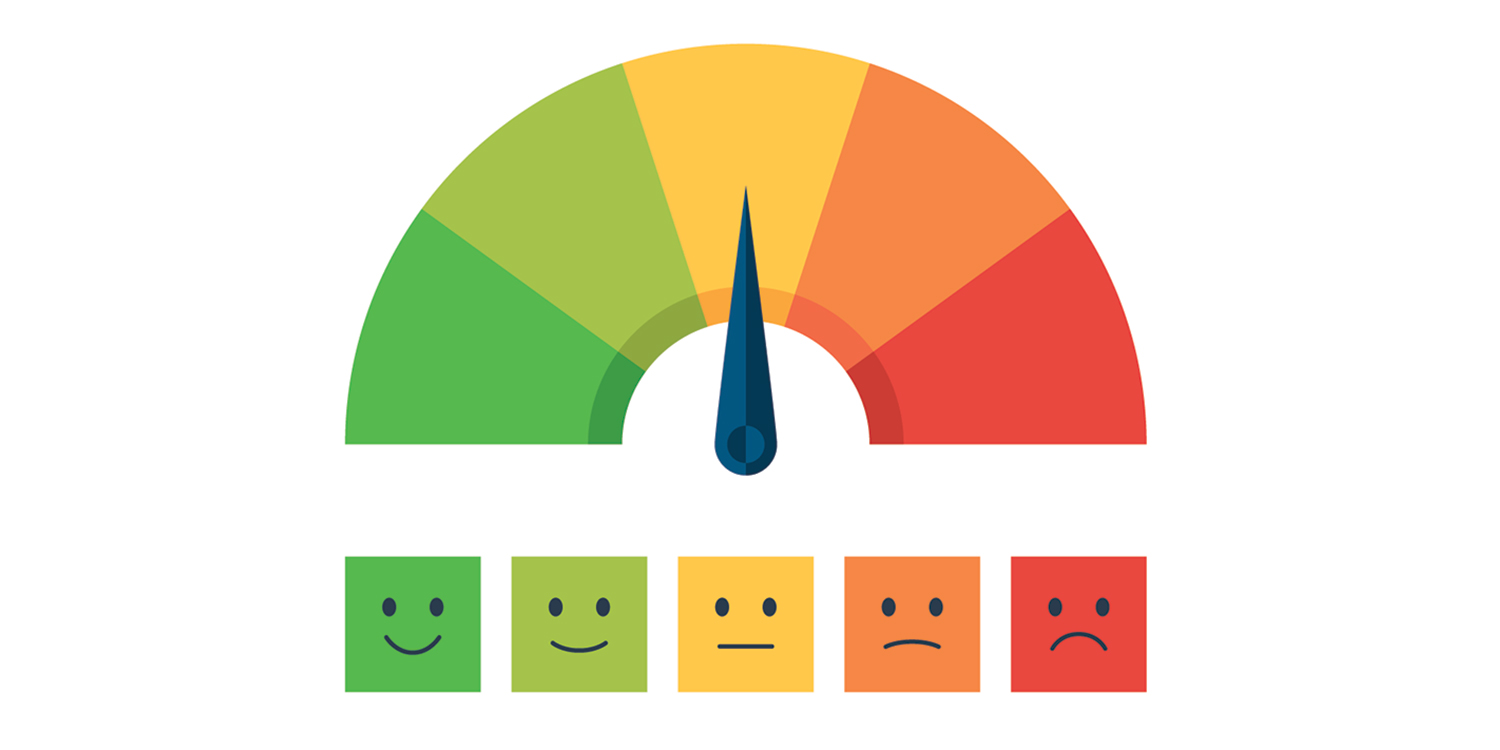 # of historical vs figurative annotations
Your figurative annotations should be emphasized; you should have more of those than historical!
When one character addresses another, use a comma.
EX:  If you insist, Belinda, on driving, then you need to pick up your brother first.
EX:  Be sure to study for your test, Samson.

Use a comma to separate dialogue from the tag
EX: “I can’t go to the party,” Nina sighed.
EX:  Lucinda calmly explained, “I will not surrender.”
Commas (direct address and dialogue)
Avoid 2nd person point of view in annotations; while “I” statements are okay since you are reflecting on your own work, “you” is too informal.

SHOWShighlight all the times you included “shows” in annotations.  You may include that word ONCE in annotations; it is your job to vary.

Word choice:  you know better words than good, bad, happy, sad…use them!
MISCELLANEOUS